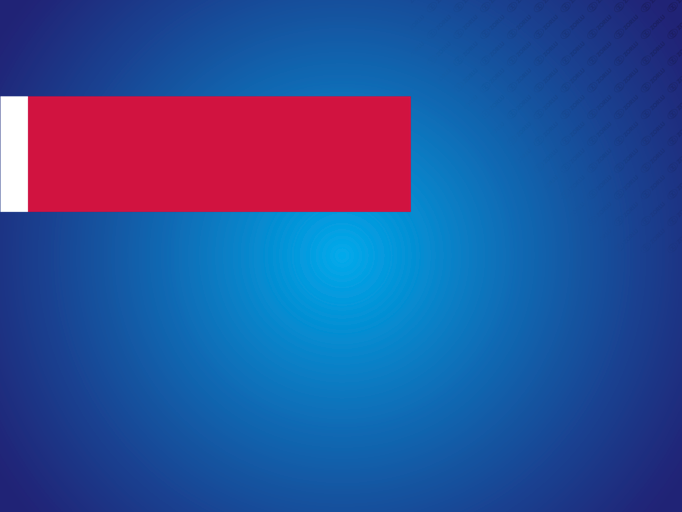 Zorlu Elektrik
22 Ekim 2014 - İESOB Bilgilendirme Toplantısı
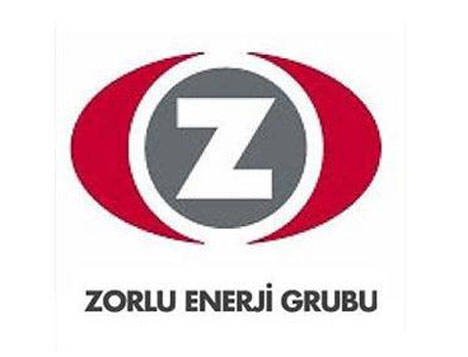 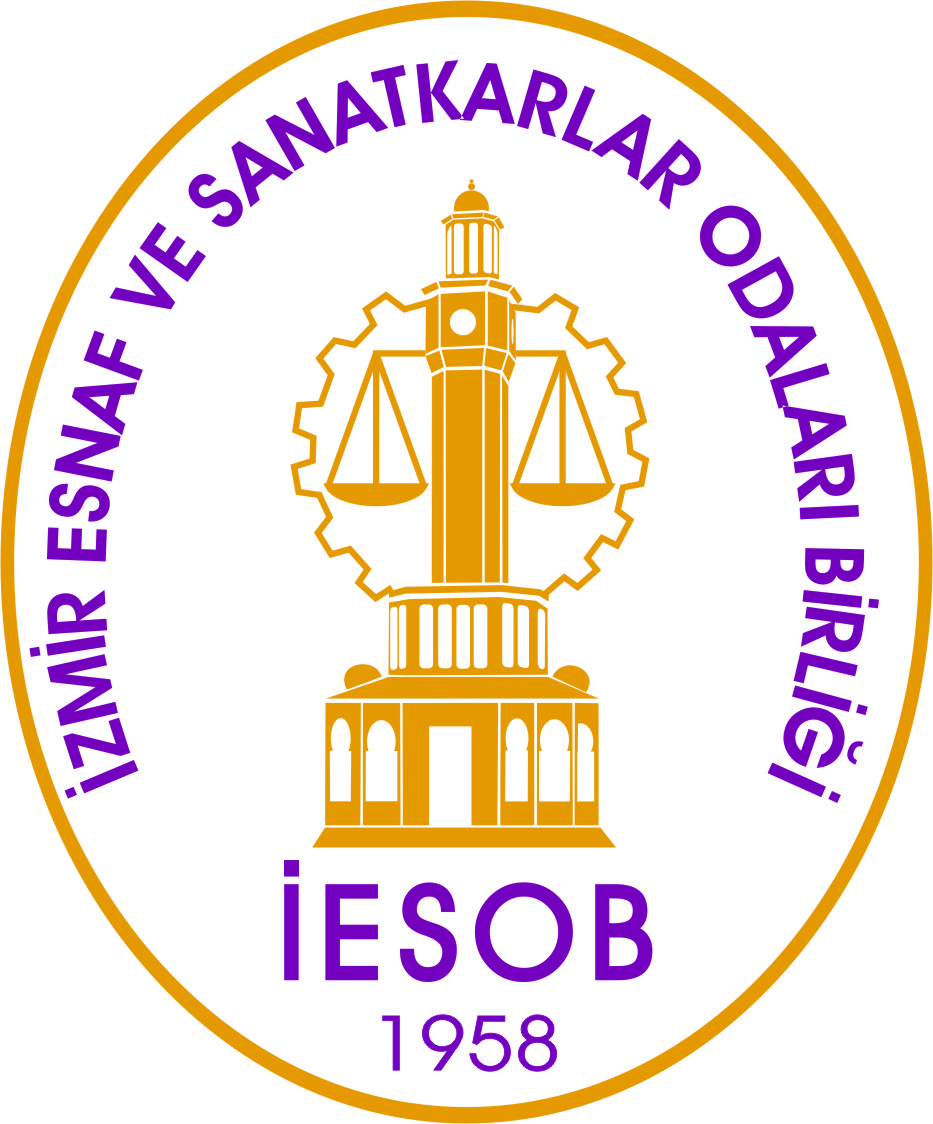 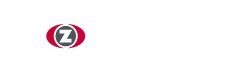 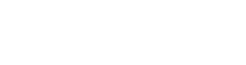 1
[Speaker Notes: FF]
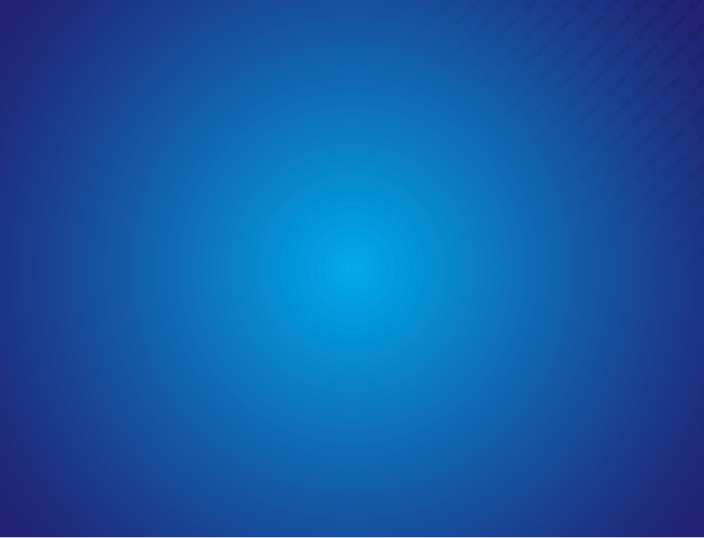 ZORLU ENERJİ GRUBU
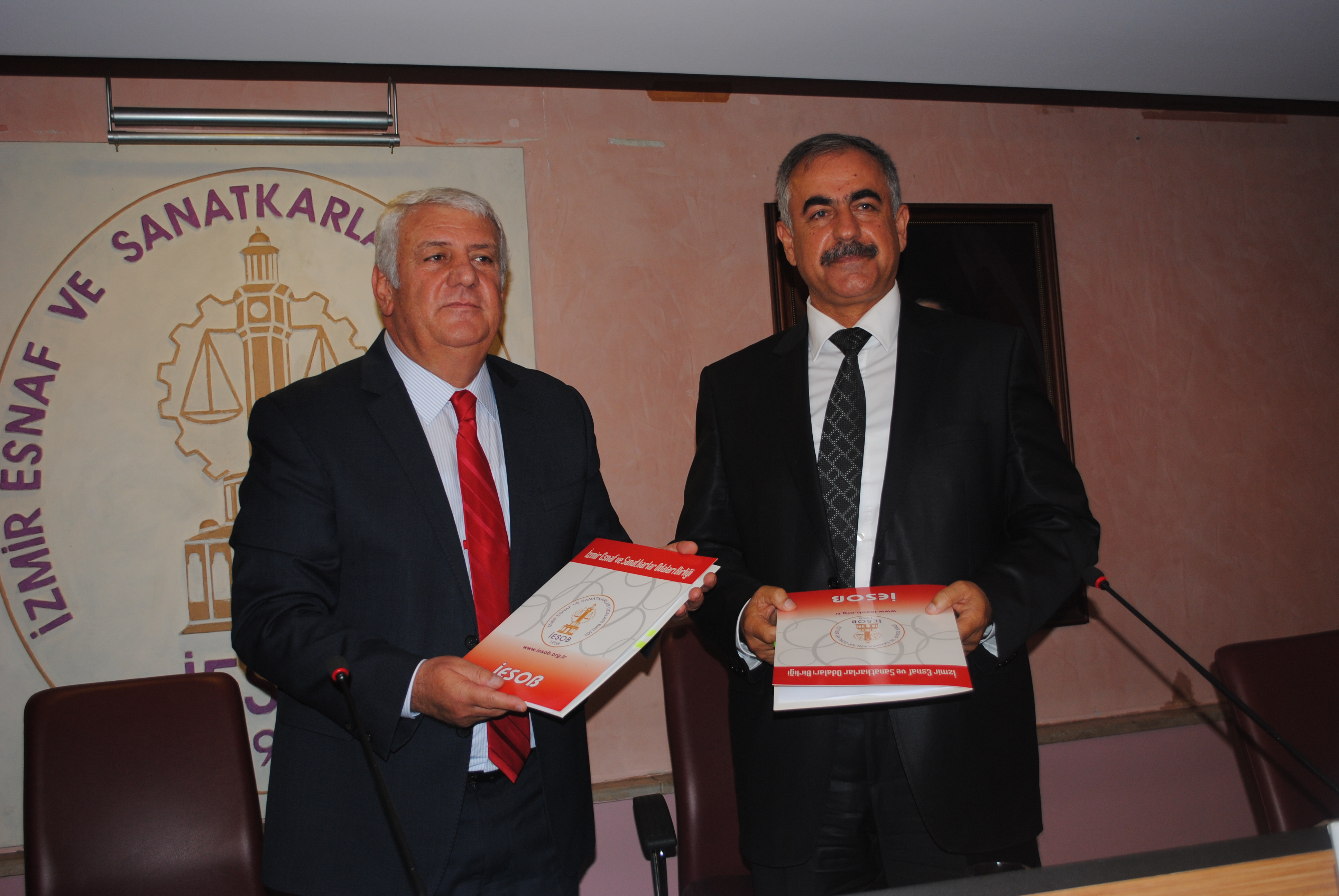 PROTOKOL DETAYLARI
13.10.2014 Tarihinde İESOB ve ZORLU ENERJİ arasında imzaladığımız İndirimli Elektrik Protokolü Türkiye’de Esnaf teşkilatları içerisinde bir ilk olma özelliği taşımaktadır.
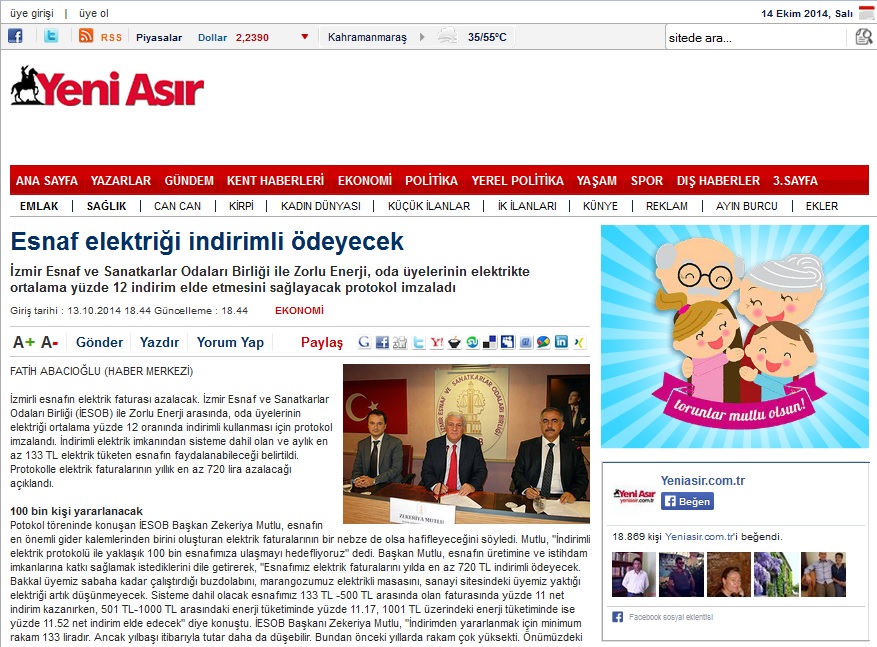 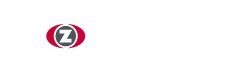 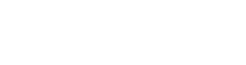 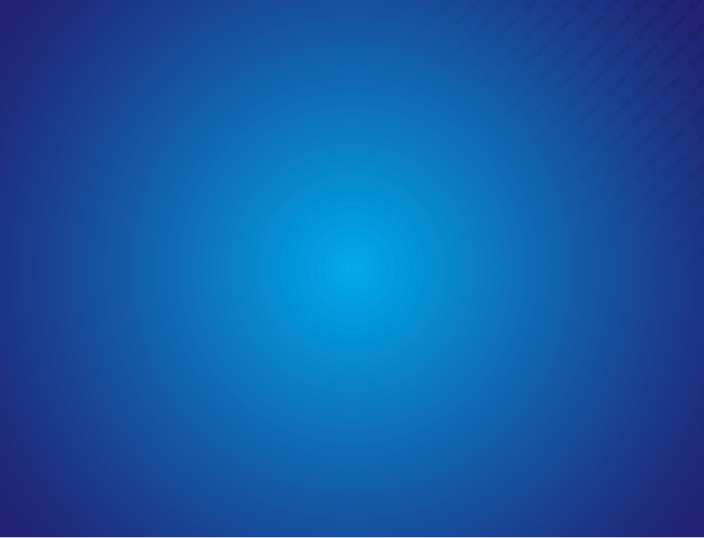 ZORLU ENERJİ GRUBU
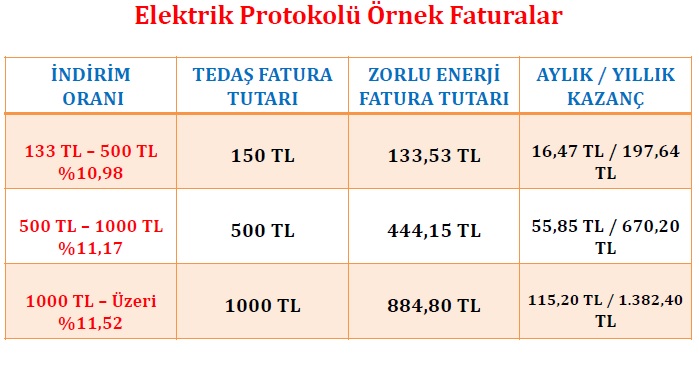 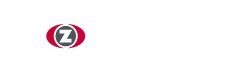 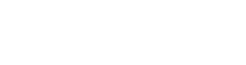 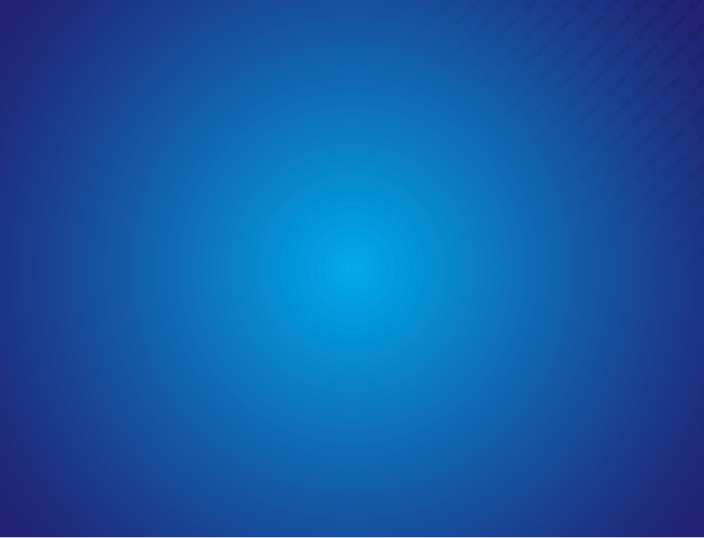 ZORLU ENERJİ GRUBU
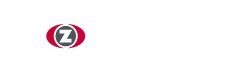 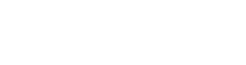 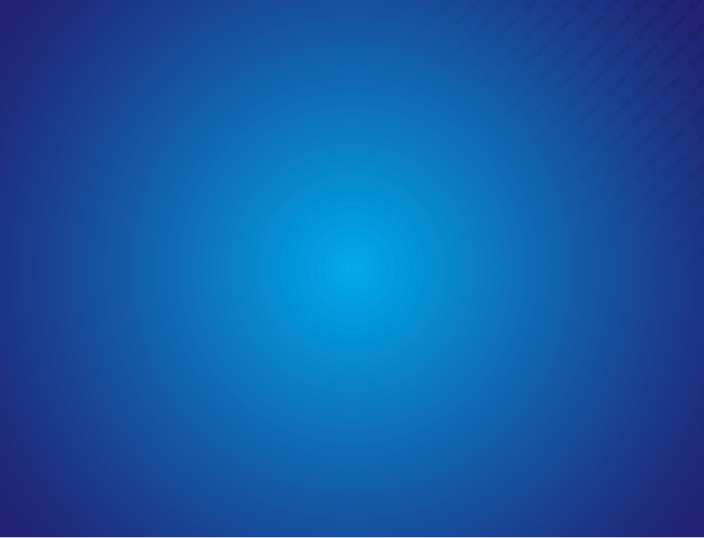 ZORLU ENERJİ GRUBU
Zorlu Enerji Grubu’nun temelleri 1993 yılında, grubun kendi fabrikaları için elektrik üretmeye başlaması ile atılmıştır.
7 Hidroelektrik, 5 Doğalgaz, 2 Jeotermal ve 1 Rüzgar santrali ile Zorlu Enerji, toplam 843 MW kurulu güce ve 269 ton/saat buhar kapasitesine sahiptir.
Grup elektrik üretimi ve ticaretinin yanında doğal gaz ticareti ve dağıtımı da yapmaktadır.
Zorlu Elektrik, Türkiye’nin portföy volümü en büyük 3 toptan satış şirketinden biridir.
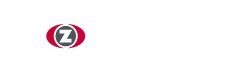 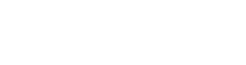 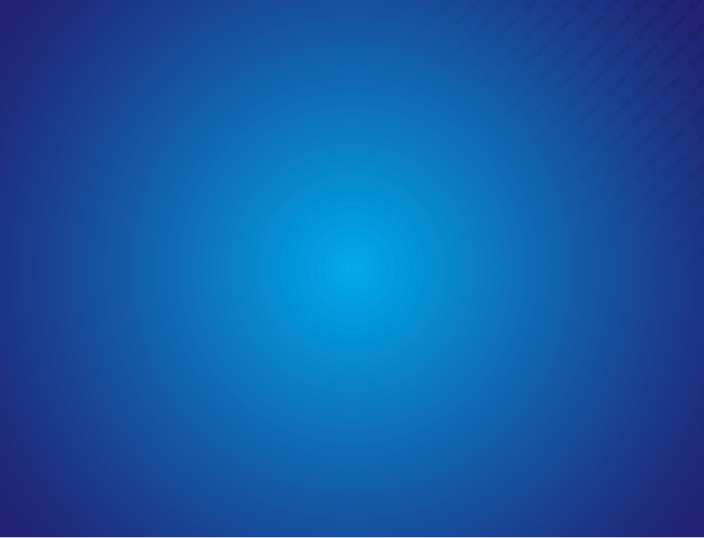 SERBEST TÜKETİCİ TANIMI
Mevzuata göre serbest tüketici “Kurul tarafından belirlenen elektrik enerjisi miktarından daha fazla tüketimde bulunması veya iletim sistemine doğrudan bağlı olması nedeniyle tedarikçisini seçme serbestisine sahip gerçek veya tüzel kişi” olarak tanımlanır.
Yıllık elektrik tüketimi 4.500 KWh olanlar, bu da yılda toplam ortalama 1.600TL elektrik faturası, ayda da ortalama 135TL elektrik faturasına denk gelmektedir.
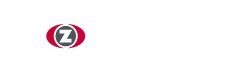 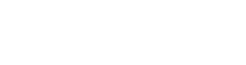 [Speaker Notes: Ref: http://static.guim.co.uk/sys-images/Business/Business_competitions/pictures/2011/3/23/1300914816504/Electricity-pylons-007.jpg]
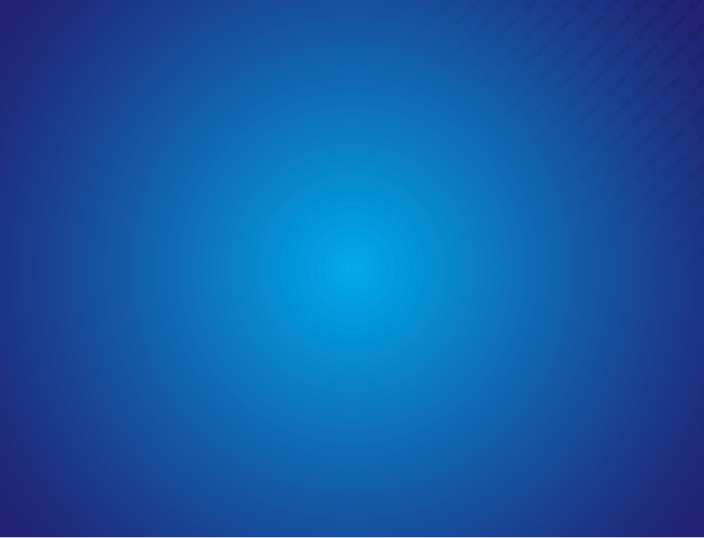 SERBEST TÜKETİCİ KRİTERLERİ
İlgili müşterinin geçmişe yönelik bağlı bulunduğu EDAŞ’a borcu bulunmamalıdır.
İlgili müşterinin sayacı elektronik sayaç olmalıdır.
Müşteri ile sözleşme imzalanabilmesi için sözlemeyi fatura sahibinin imzalaması gerekmektedir.
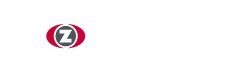 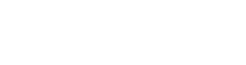 [Speaker Notes: Ref: http://static.guim.co.uk/sys-images/Business/Business_competitions/pictures/2011/3/23/1300914816504/Electricity-pylons-007.jpg]
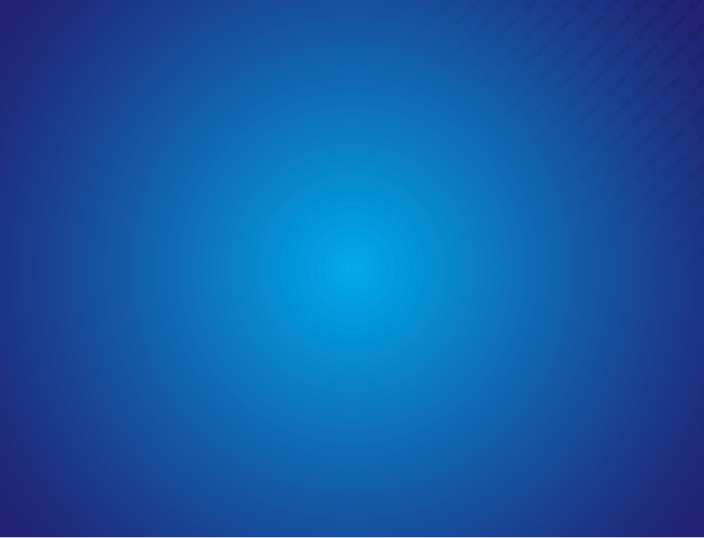 BAŞLICA RED SEBEPLERİ
Borcu  Bulunmaktadır.
Sözleşmesi Devam Etmektedir.
St Limit Altı
Mükerrer Kayıt
Perakende Müşterisi Olanlar.
Sayaç Tebliğine Uygun Değildir.
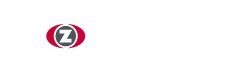 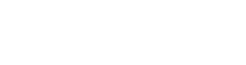 [Speaker Notes: Ref: http://static.guim.co.uk/sys-images/Business/Business_competitions/pictures/2011/3/23/1300914816504/Electricity-pylons-007.jpg]
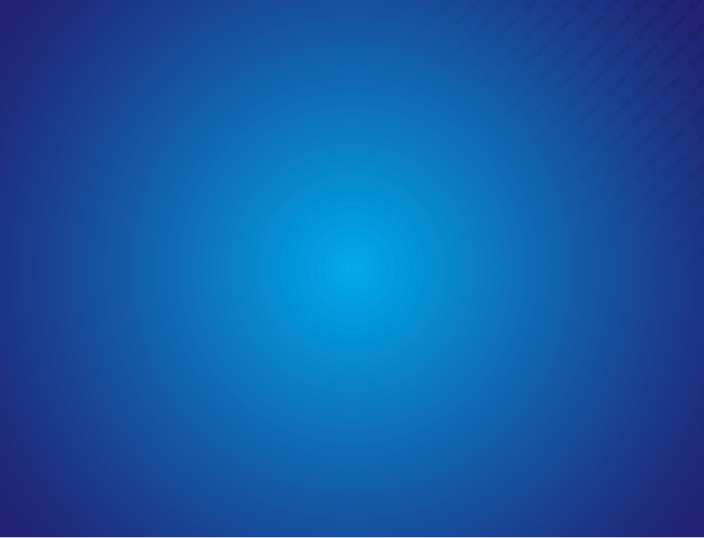 KAYIT TARİHLERİ
Dağıtım bölgelerinden ve özel tedarikçilerden geçişler için her ayın 6’sından önceki son iş günü başvuru yapılır; tedarik ise başvuruyu takip eden ayın ilk günü başlar.
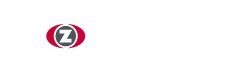 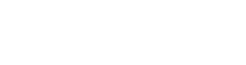 [Speaker Notes: Ref: http://static.guim.co.uk/sys-images/Business/Business_competitions/pictures/2011/3/23/1300914816504/Electricity-pylons-007.jpg]
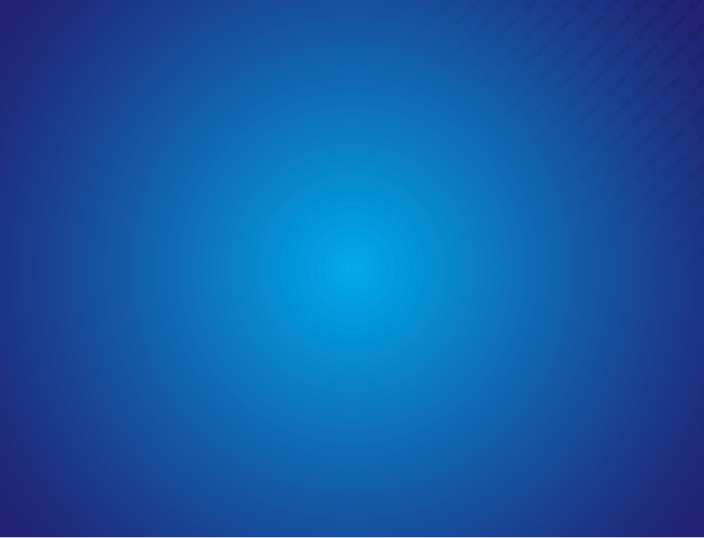 SÖZLEŞME SÜRECİ
Sözleşmenin Eksiksiz Doldurulması
	Sözleşme Son Sayfasının İmzalanması ve 	Kaşelenmesi, Tarih 	Bölümünün Doldurulması
	Özel Şartlar Eki’nin İmzalanması ve Kaşelenmesi
	İA02 Formu* “Tüketici Adına” Kısmının 	İmzalanması ve 	Kaşelenmesi

Gerekli Belgelerin Toplanması
	Son Elektrik Faturası
	Vergi Levhası
	İmza Sirküleri
	Ticaret Sicil Gazetesi 
	Faaliyet Belgesi
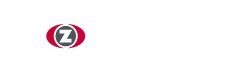 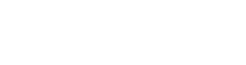 [Speaker Notes: Ref: http://static.guim.co.uk/sys-images/Business/Business_competitions/pictures/2011/3/23/1300914816504/Electricity-pylons-007.jpg]
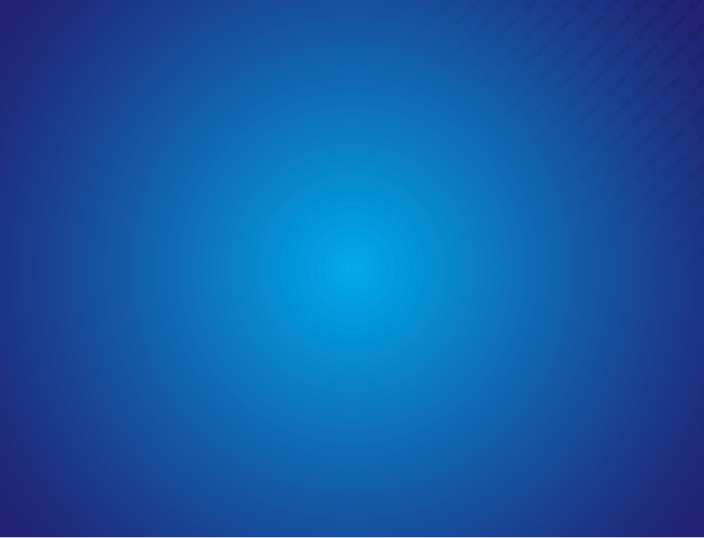 SÖZLEŞME SÜRECİ
Teminat
Güvence Bedeli (Faturası 5.000 TL üzerindeki müşteriler için DTS, Teminat Mektubu ya da Nakit Teminat)
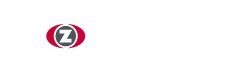 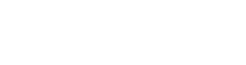 [Speaker Notes: Ref: http://static.guim.co.uk/sys-images/Business/Business_competitions/pictures/2011/3/23/1300914816504/Electricity-pylons-007.jpg]
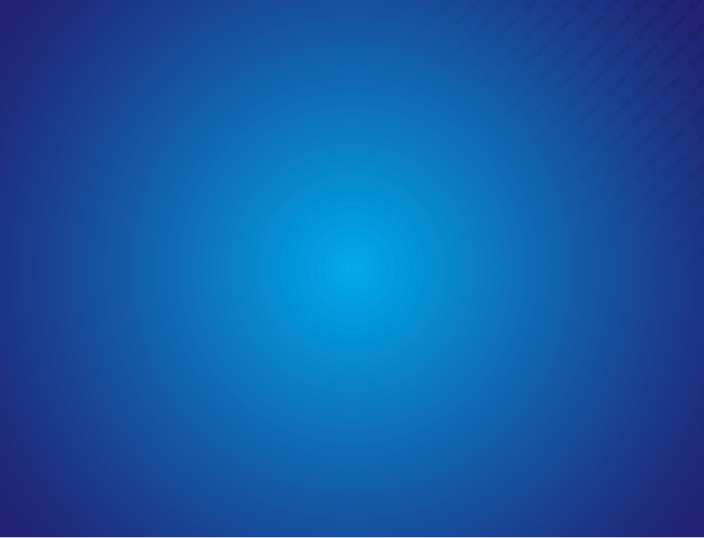 FATURALARIN GÖNDERİLECEĞİ ADRESLER
Aboneden aldığınız fatura üzerinde yazan sayaç adresi çoğunda eksik ya da güncel olmadığından kargo tarafından bu tipte girilen adresler ‘eksik adres’ diye geri dönmektedir.

Eğer Abone Tüzel kişi ise; vergi levhasındaki adresin yazılması veya kaşesindeki adresin yazılması gerekmektedir. 

Eğer Abone Şahıs abonesi ise; aboneden faturanın gönderileceği adres istenip sayacın bağlı bulunduğu yerin ‘dükkan ismi, tabela ismi vb.’ eksiksiz yazılması gerekmektedir.
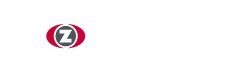 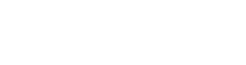 [Speaker Notes: Ref: http://static.guim.co.uk/sys-images/Business/Business_competitions/pictures/2011/3/23/1300914816504/Electricity-pylons-007.jpg]
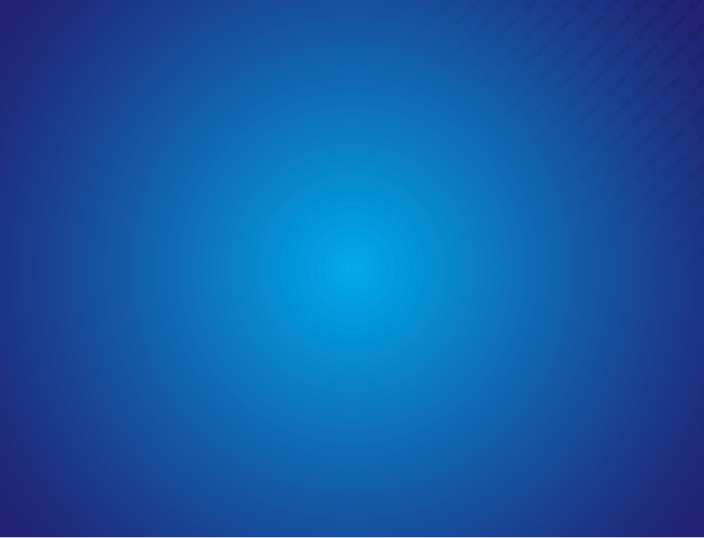 FATURA ÖDEME
Aboneler  faturalarını ödemek istediklerinde faturada bulunan 7 haneli  sözleşme numarası ile ödeme yapmalılar.

Sözleşme numarası açıklama kısmında belirtilmeli. Böylelikle finans  hangi abonenin ödeme yaptığını kolaylıkla  belirleyebilir.
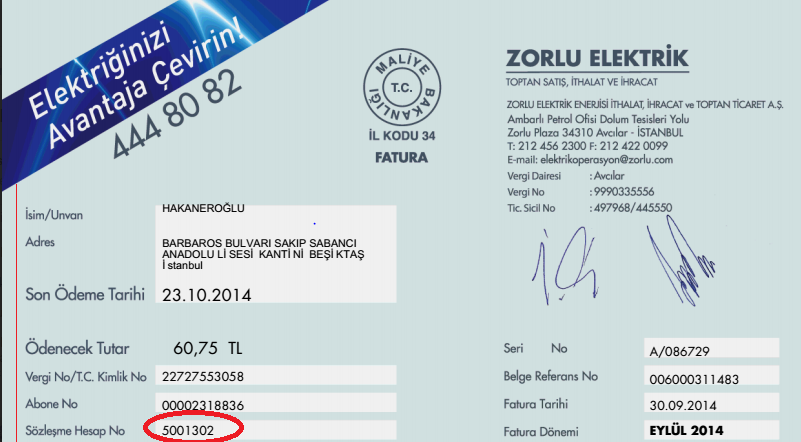 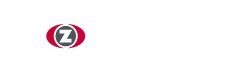 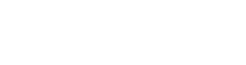 [Speaker Notes: Ref: http://static.guim.co.uk/sys-images/Business/Business_competitions/pictures/2011/3/23/1300914816504/Electricity-pylons-007.jpg]
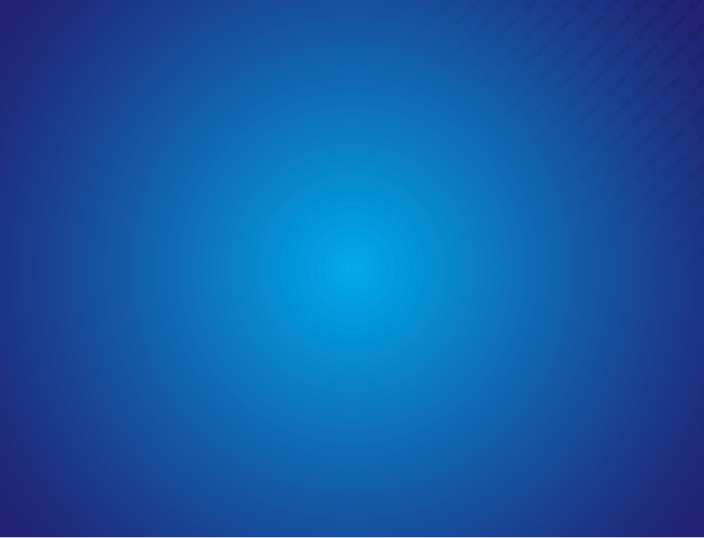 ÖDEME KANALLARI
Otomatik Ödeme Talimatı 
	Çalışılan Bankalar; Akbank, Vakıfbank, Garanti 

Vezneden Ödeme
	Akbank ve Vakıfbank şubelerinden fatura üzerinde 	belirtilen Sözleşme Hesap No belirtilerek 1 TL 	karşılığında ödeme yapılabilir

Internet Bankacılığı
	Havale-EFT işlemleri (Denizbank, Akbank, Garanti, 	Halkbank)
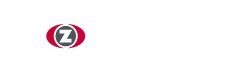 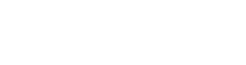 [Speaker Notes: Ref: http://static.guim.co.uk/sys-images/Business/Business_competitions/pictures/2011/3/23/1300914816504/Electricity-pylons-007.jpg]
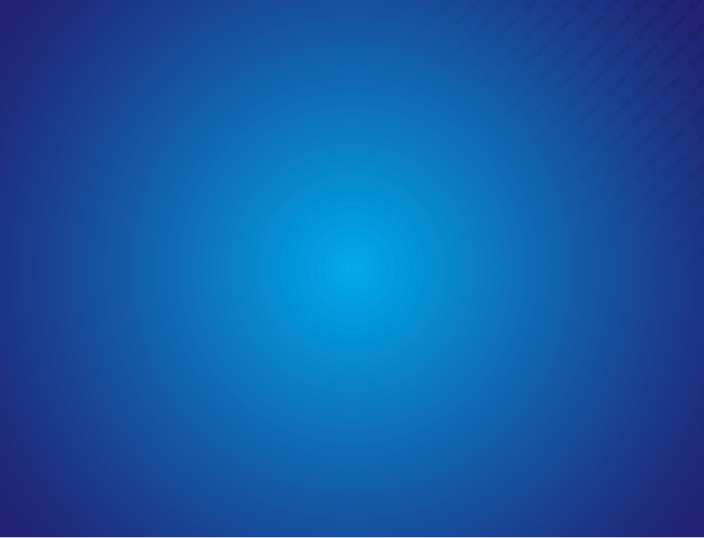 SÖZLEŞME GÖNDERİMLERİ
İmzalanan sözleşmeler her ayın 15’i ve 28’inde Zorlu Elektrik’e Kapak Yazısı* ile birlikte Ozan Akdağlı Dikkatine gönderilecektir.
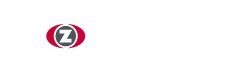 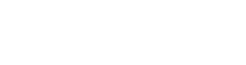 [Speaker Notes: Ref: http://static.guim.co.uk/sys-images/Business/Business_competitions/pictures/2011/3/23/1300914816504/Electricity-pylons-007.jpg]
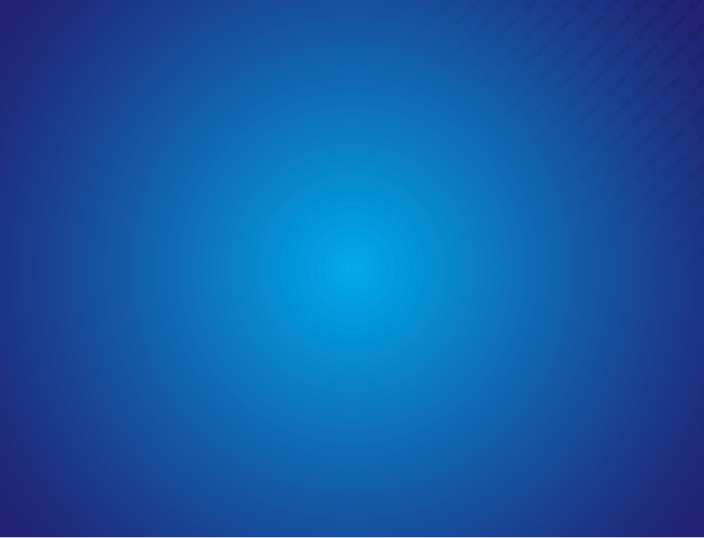 SIKÇA SORULAN SORULAR
Elektriksiz kalma riskim var mı?
	Mevzuata göre "Tedakçiler ikili anlaşmalar 	kapsamında 	taahhüt ettikleri elektrik enerjisi 	ve/veya kapasiteyi 	anlaşmanın koşulları 	çerçevesinde kesintisiz olarak 	sağlamakla 	yükümlüdürler.

Müşteriniz olursam ne kadar tasarruf edebilirim?
	Zorlu Elektrik müşterileri yılda en az bir faturaları ücretsiz olacak 	şekilde avantaj elde eder.

Tedarikçimi değiştirirken ek bir ücret ödemem gerekir mi?
Tedarikçi değişimi sırasında ek bir ücret ödemeniz gerekmez. Ayrıca Zorlu Elektrik müşterisi olduğunuzda bağlı olduğunuz dağıtım bölgesine dilekçe ile başvurarak daha önceden yatırmış olduğunuz "Güvence Bedeli" iade edilir.
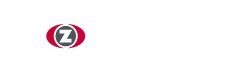 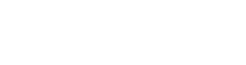 [Speaker Notes: Ref: http://static.guim.co.uk/sys-images/Business/Business_competitions/pictures/2011/3/23/1300914816504/Electricity-pylons-007.jpg]
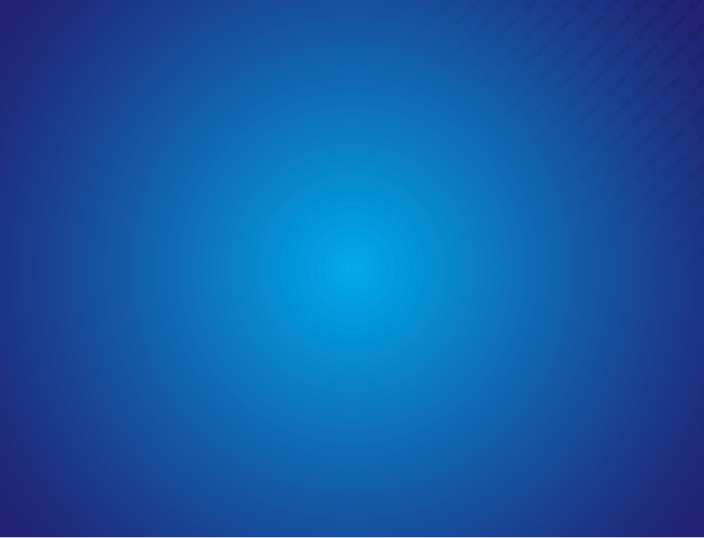 SIKÇA SORULAN SORULAR
Tedarikçimi değiştirdiğimde kullandığım elektriğin kalitesinde bir azalma olur mu?
Mevcut tedarikçinizi değiştirmeniz halinde kullandığınız elektriğin kalitesinde hiçbir değişiklik olmaz ve mevcut altyapı kapsamında hizmet almaya devam edersiniz.

Elektrik tedariği sırasında kesinti sorunu yaşar mıyım?
Taraflar sözleşmeyle onayladıkları yükümlülüklerini yerine getirdikleri taktirde böyle bir risk bulunmamaktadır. Tedarikçi firmanın vereceği hizmetin sürekliliği ilgili mevzuat kapsamında güvence altına alınmıştır. Arıza sebebiyle gerçekleşen elektrik kesintilerinden ilgili dağıtım firmaları sorumludur. Zamanında ödenmemiş elektrik faturaları sebebiyle tedarikçi firma tarafından ilgili dağıtım şirketine başvuru yapılır ve sayacın elektrik enerjisi kesilebilir.
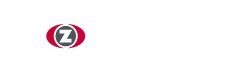 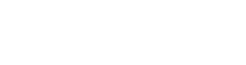 [Speaker Notes: Ref: http://static.guim.co.uk/sys-images/Business/Business_competitions/pictures/2011/3/23/1300914816504/Electricity-pylons-007.jpg]
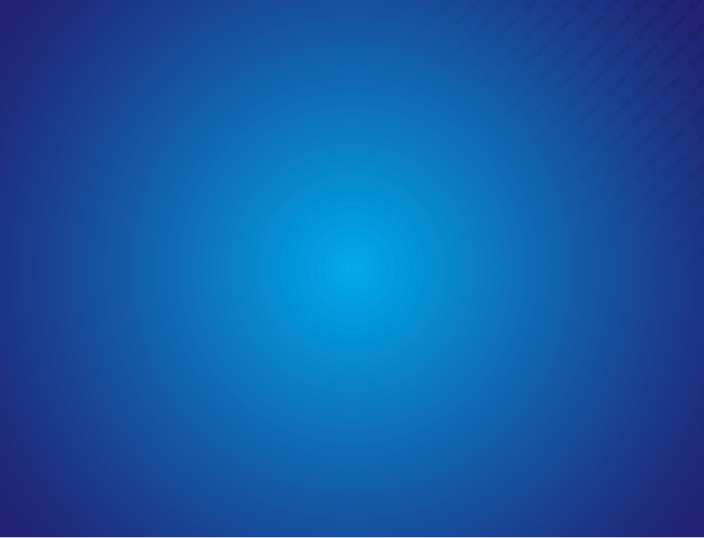 SIKÇA SORULAN SORULAR
Elektrik arızası ya da oluşabilecek sıkıntılarla ilgili nereye başvurabilirim?
Elektrik kesintisi, trafo arızası, sayaç bakımı ve endeks okumaları konularında bağlı olduğunuz dağıtım şirketi ile iletişime geçmeniz gerekmektedir. Sözleşme süreçleri, sayaç tüketim faturaları ve ödemeyle ilgili konularda ise elektrik tedarikçiniz ihtiyaç duyduğunuz desteği sağlamaktadır.

Tedarikçimi değiştirdiğimde sayaçlarım kim tarafından okunur?
Tedarikçinizi değiştirdiğinizde sayaçlarınızı daha evvel olduğu şekilde yine dağıtım şirketi görevlisi okur ve endeks bilgilerinizi bırakır. Sayaç okumalarınızı gerçekleştiren dağıtım şirketi, tedarikçi firmanın fatura düzenleyebilmesi için tüketim bilgilerinizin sisteme girişini yapmakla yükümlüdür.
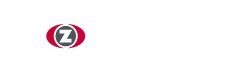 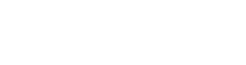 [Speaker Notes: Ref: http://static.guim.co.uk/sys-images/Business/Business_competitions/pictures/2011/3/23/1300914816504/Electricity-pylons-007.jpg]
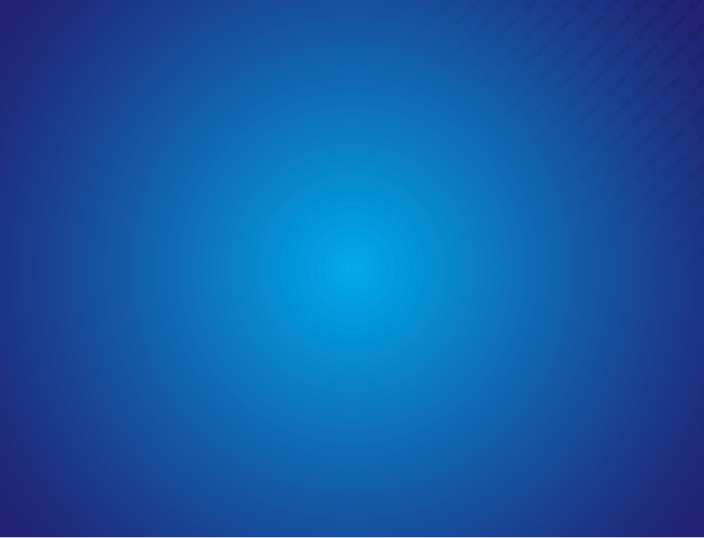 TEŞEKKÜRLER
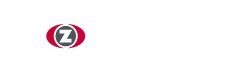 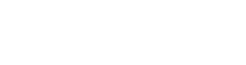 [Speaker Notes: Ref: http://static.guim.co.uk/sys-images/Business/Business_competitions/pictures/2011/3/23/1300914816504/Electricity-pylons-007.jpg]